Taking the Next Steps
Informing a RoadMap for Aboriginal health research in South Australia

2024

Odette Pearson, Kim Morey, Karen Glover, Michael Larkin, Leda Sivak, Naomi Thornthwaite, Gokhan Ayturk, Alex Brown, Shane Mohor
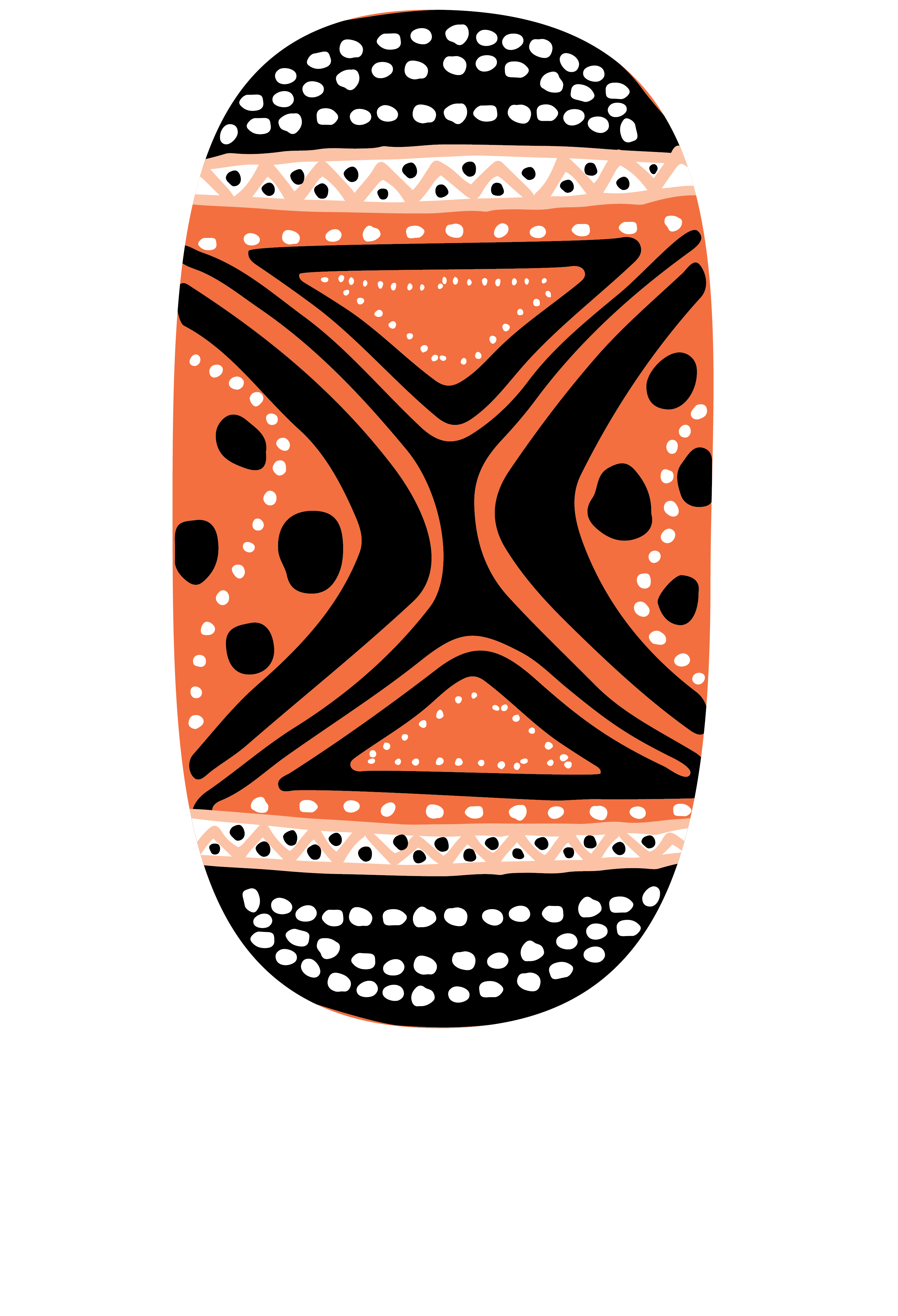 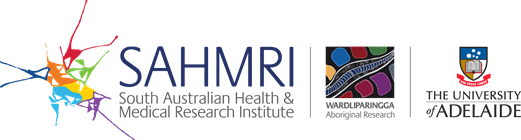 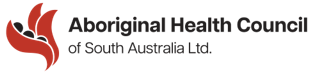 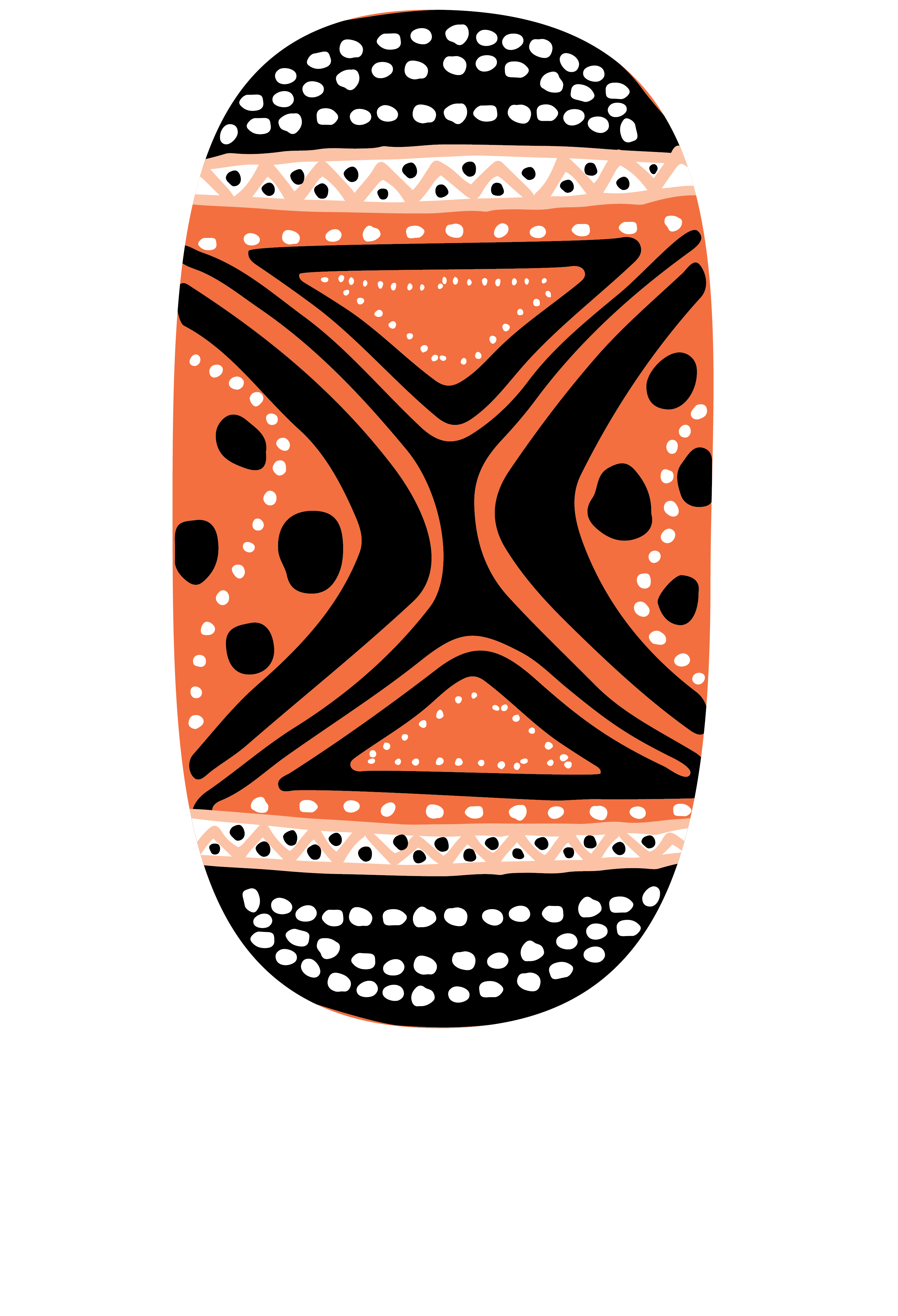 The Australian Institute of Aboriginal and Torres Strait Islander Studies acknowledges the traditional owners of country throughout Australia and their continuing connection to land, culture and community. We pay our respects to elders past and present.

The authors acknowledge Kaurna ancestors and elders, as the research for this work largely took place on the traditional lands of the Kaurna people. We pay our respects to elders past and present.


aiatsis.gov.au
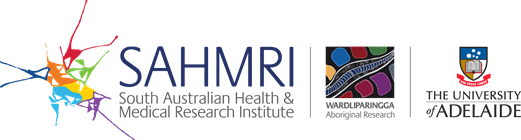 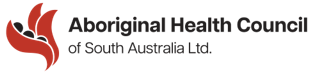 Introduction
From July 2022 to June 2024
The Aboriginal Health Council of South Australia (AHCSA) and Wardliparingga Aboriginal Health Equity research team (Wardliparingga) at the South Australian Health and Medical Research Institute (SAHMRI) completed the Taking the Next Steps project, funded by the AIATSIS Indigenous Research Exchange.
Its purpose was to…
To assess the capability and identify the capacity development needs of the Aboriginal health and medical research sector in South Australia to respond to Aboriginal-informed research priorities and ways to conduct research.
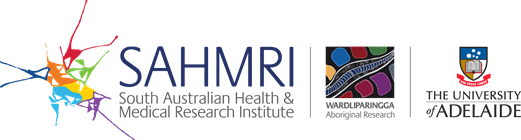 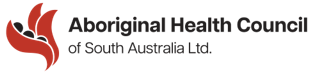 Background: Building on Next Steps and the Accord
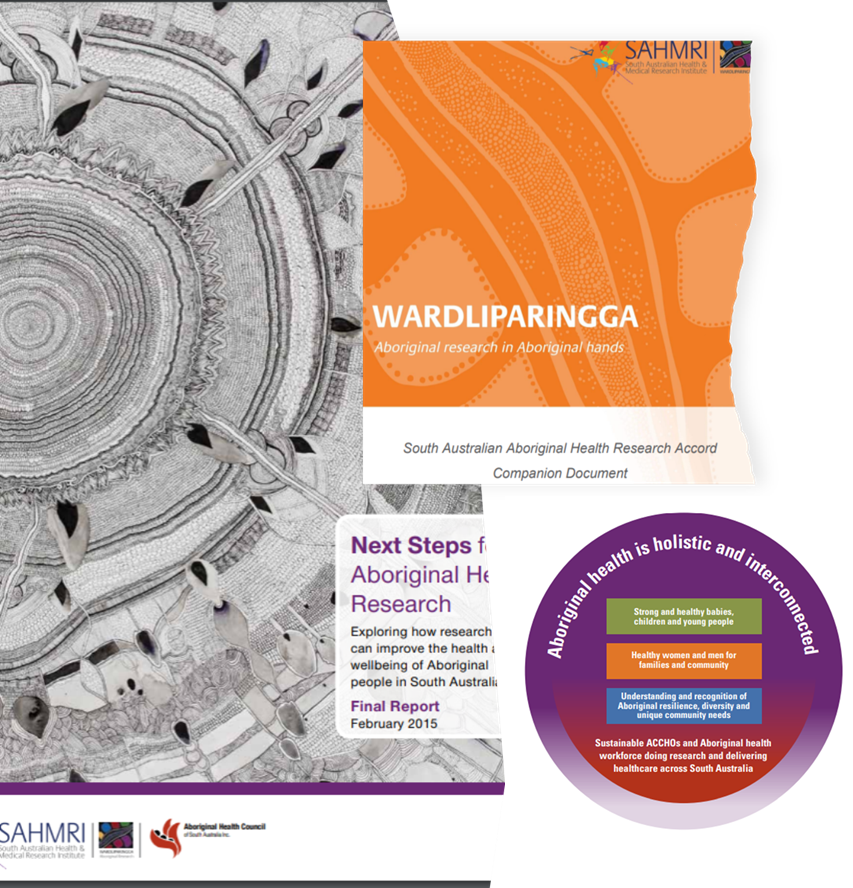 Next Steps project (King & Brown, 2015)
Identified research priorities for South Australia

South Australian Aboriginal Health Research Accord (Wardliparingga, 2014)
Identified nine principles for conducting Aboriginal health research
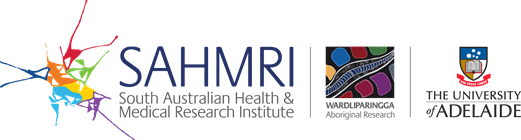 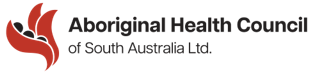 Study Objectives
TO build capacity of the health and medical research sector in conducting research effectively with Aboriginal research collaborators, participants and beneficiaries
BY developing a co-informed RoadMap that provides direction on the areas of focus to strengthen the sector’s ability to respond to Aboriginal priorities and apply Aboriginal principles for conducting research
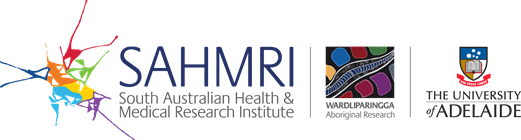 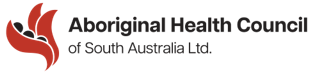 Methods
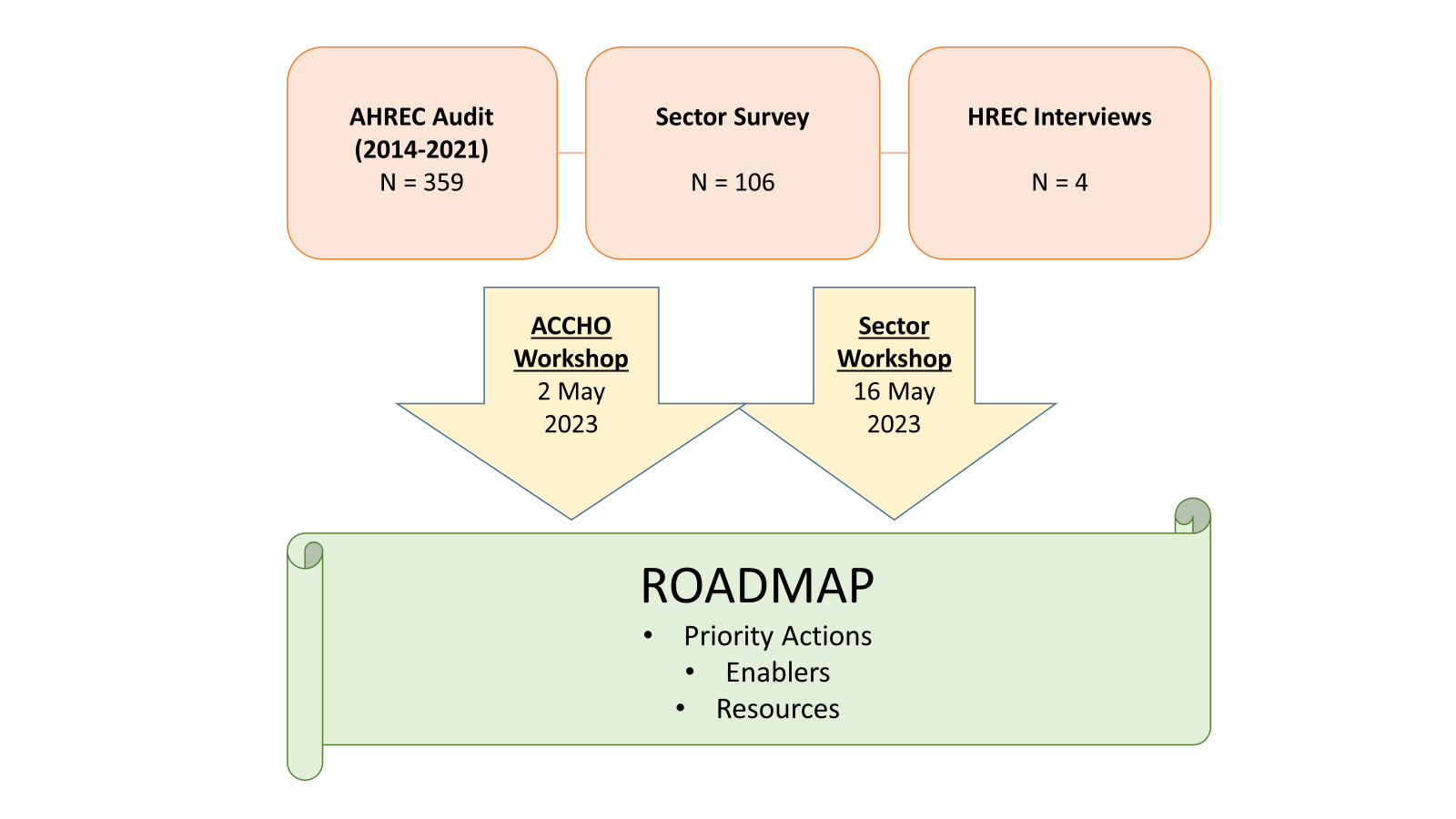 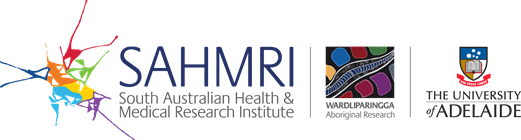 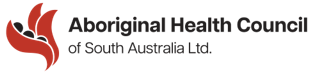 Summary of Key Findings: Audit, Survey, Interviews
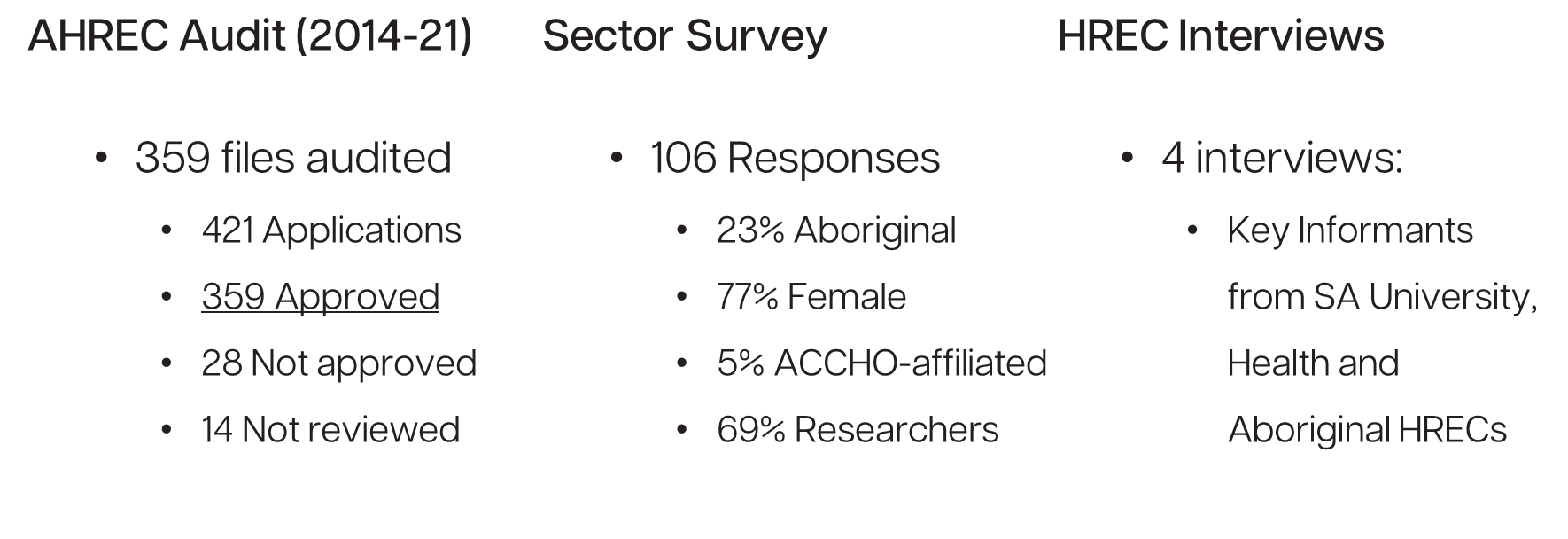 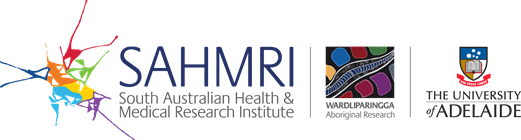 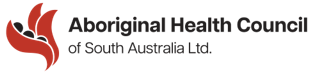 Key Findings

Audit of Applications to the South Australian Aboriginal Health Research Ethics Committee (AHREC), 2014-2021
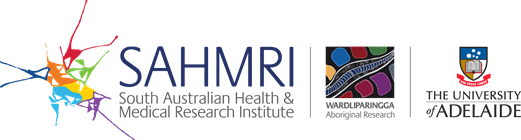 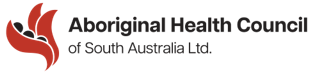 Findings: AuditProportion of Aboriginal-specific studies
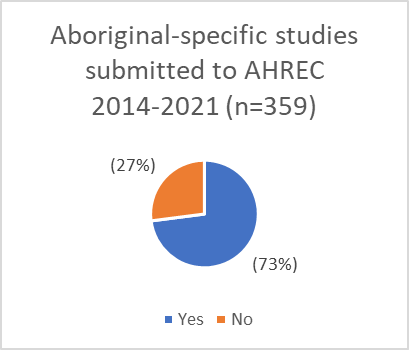 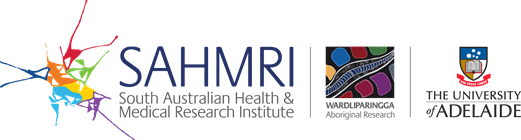 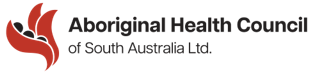 Findings: AuditChief Investigator ethnicity
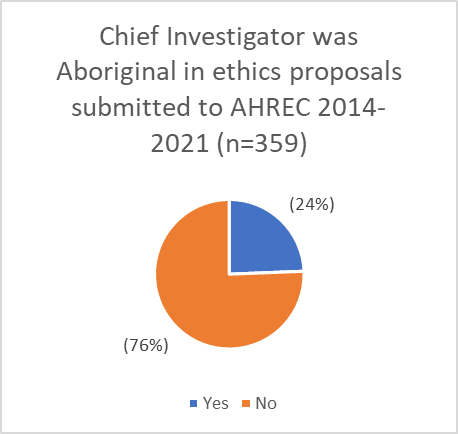 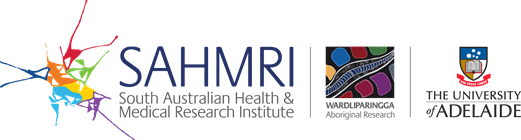 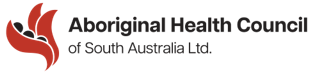 Findings: AuditConsultation with Aboriginal communities
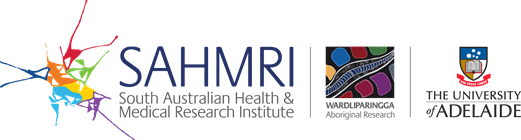 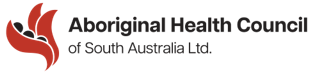 Key Findings

Survey of Aboriginal health research sector in South Australia – 6 December 2022 to 20 January 2023 (n=106)
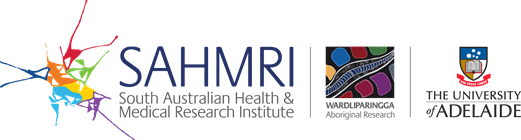 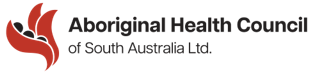 Survey respondent characteristics (n = 106)
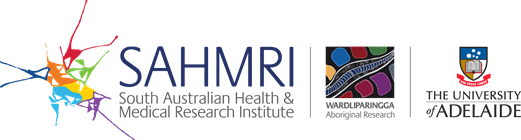 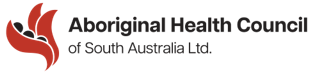 Findings: SurveySouth Australian research priorities – still relevant now?
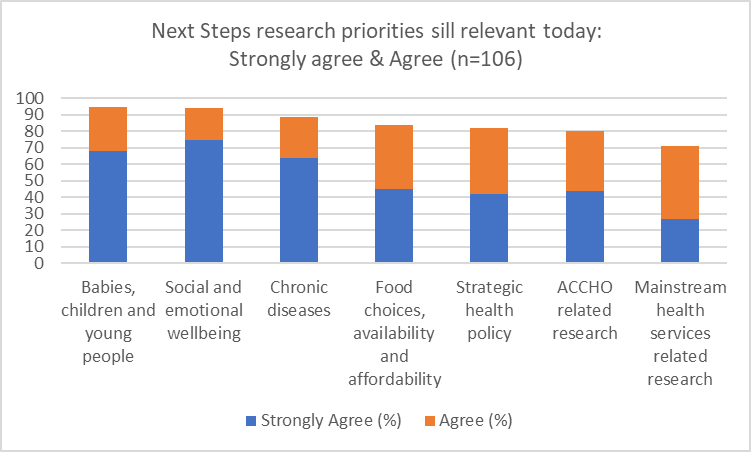 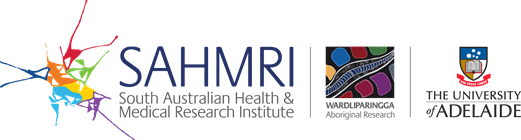 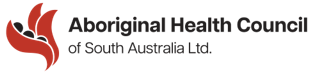 Findings: SurveyCapacity development needs of RESEARCHERS
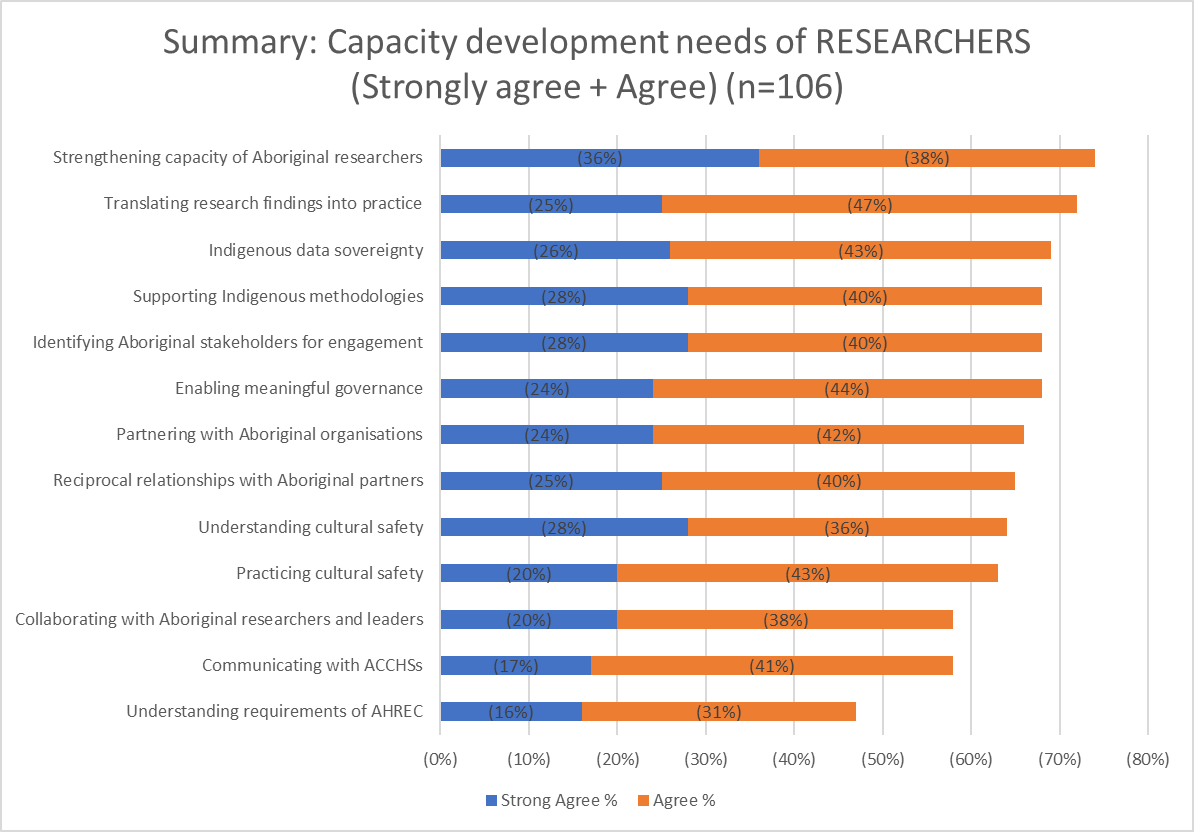 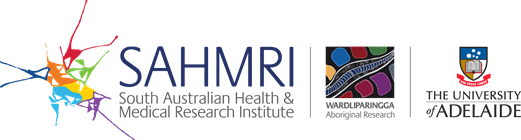 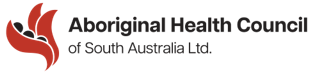 Findings: SurveyCapacity development needs of research SECTOR
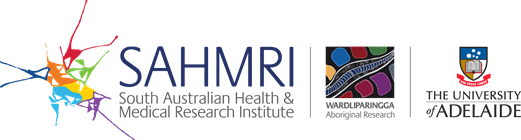 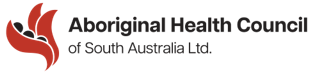 Key Findings

Interviews with Chairs of Human Research Ethics Committees (HRECs) in South Australia – March 2023
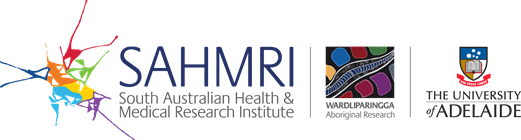 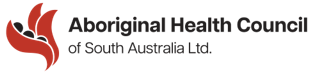 Findings: Interviews (1 of 2)
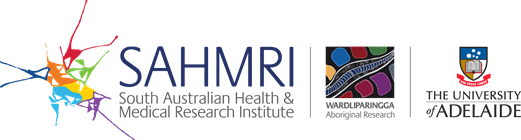 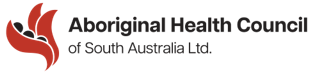 Findings: Interviews (2 of 2)
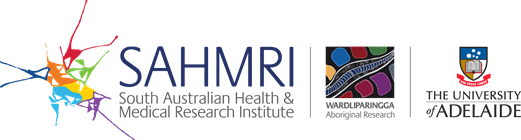 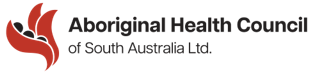 Methods & Findings

Workshop with South Australian Aboriginal Community Controlled Health Organisations (ACCHOs) – 2 May 2023 (n=4 participants)
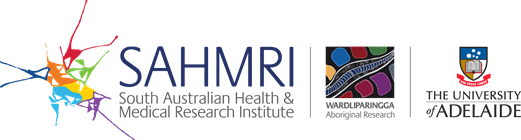 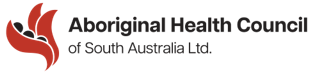 Methods: ACCHO Workshop
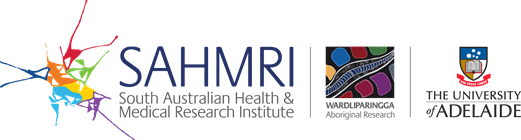 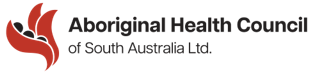 Findings: ACCHO Workshop (1 of 2)
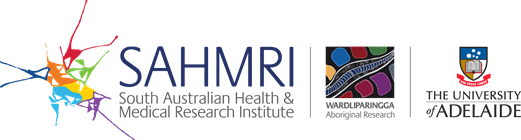 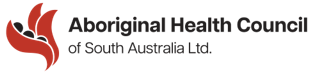 Findings: ACCHO Workshop (2 of 2)
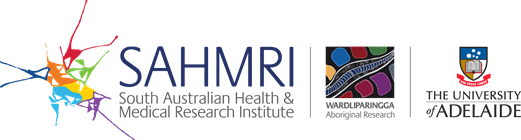 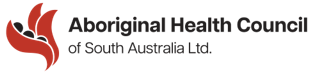 Methods & Findings

Workshop with South Australian Aboriginal health research sector – 16 May 2023 (n = 35 participants)
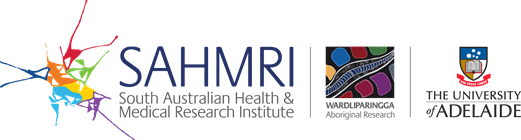 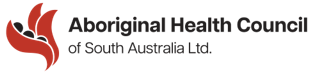 Methods: Sector Workshop
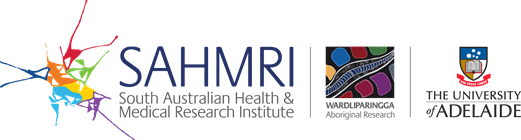 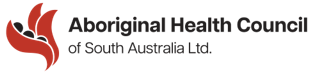 Findings: Sector Workshop (1 of 3)
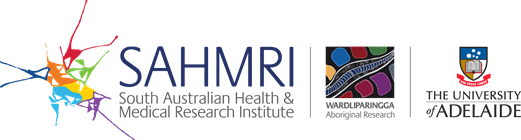 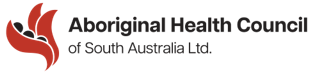 Findings: Sector Workshop (2 of 3)
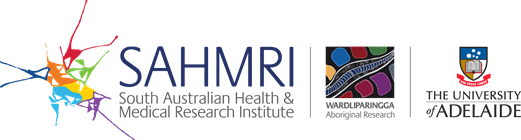 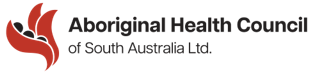 Findings: Sector Workshop (3 of 3)
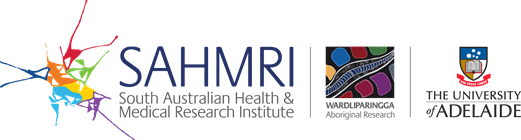 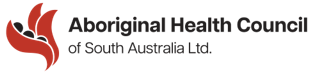 Conclusions
These findings from the Taking the Next Steps project will be used to inform a RoadMap for the Aboriginal health research and medical research sector in South Australia.

The RoadMap will seek not only to summarise what is already happening – by drawing on the results of the audit, survey, interviews and workshops – but also to identify:
Areas of focus to build capacity of the health and medical research sector in conducting research with Aboriginal communities in South Australia
Suggested actions that will contribute to achieving this
Who needs to be involved to embed and support these actions

It is envisioned that the RoadMap will provide strategic guidance to implementing the South Australian Health and Medical Research Strategy from an Aboriginal research perspective, as well as tangible actions that organisations and researchers can achieve. 

An informed and capable health and medical research sector in the effective conduct of Aboriginal Health Research will result in the South Australian Aboriginal community experiencing greater benefits from research.
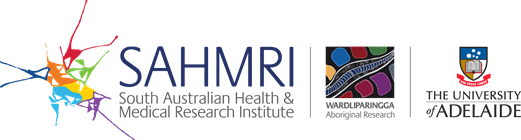 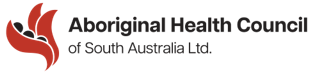 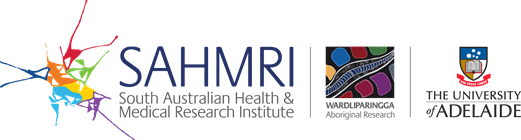 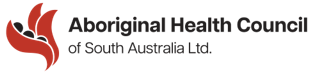 This research was funded by AIATSIS Indigenous Research Exchange (EO278-20210721).